Отчёт об итогах проектной деятельности на тему:«Моя малая Родина-мой город Тольятти»
Актуальность проекта
Актуальность этого проекта заключается в том, что дети мало знают о своей малой Родине-своём городе Тольятти. Они не представляют насколько интересен и богат их город. 
Проблема: 
У детей не достаточно знаний о городе Тольятти. 
На основе этого был сформулирован проблемный вопрос: 
Как сделать информацию, про город Тольятти интересной для детей?
Результаты мониторинга
Цель проекта
Создание фотокниги на тему: «Моя малая Родина-мой город Тольятти»





Участники проекта

Дети, родители, воспитатели
Задачи проекта для каждого участника образовательного процесса
Продукт проекта
Фотокнига  - это пособие, изготовленное в виде книжки, альбома или папки, важное условие которого – наличие фотографий
Особенности проекта
Использование интерактивных форм работы с родителями. 
Создание Google диска для хранения фотографий и информации, найденной детьми.
Этапы работы над проектом
1. Подготовительный этап
2. Основной этап
3. Заключительный этап
Подготовительный этап
Виды работ:
1. Подготовить материалы для реализации проекта
2. Составление плана проектной деятельности совместно с детьми (Беседа на тему: «История города», беседа на тему: «Мой город», просмотр открыток и фотографий: «Тольятти»)
3. Ознакомление родителей с планом и особенностями проектной деятельности
4. Создание Google диска
Основной этап
Результаты деятельности детей и родителей «Фотокнига»
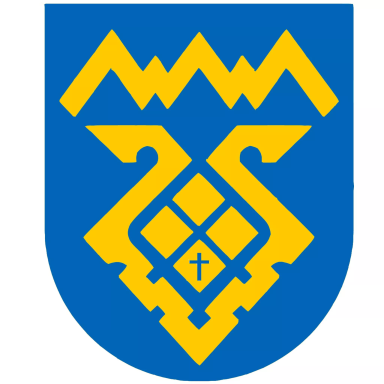 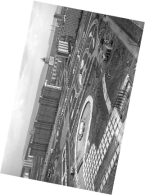 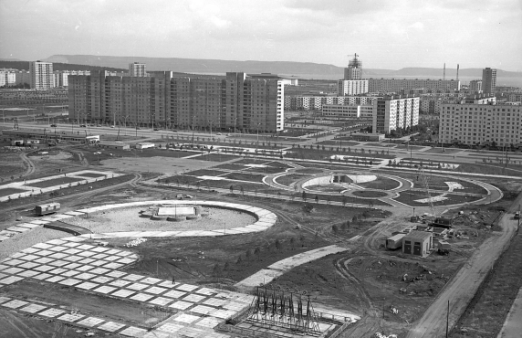 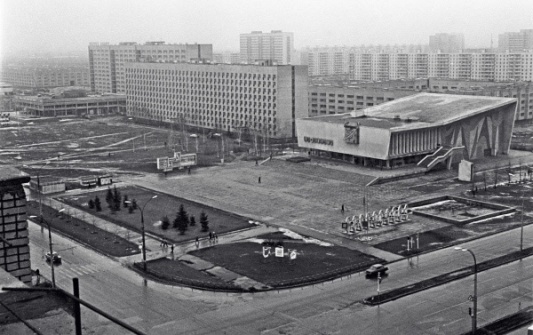 Символика
История Тольятти
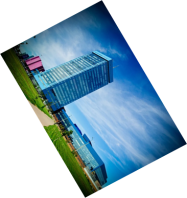 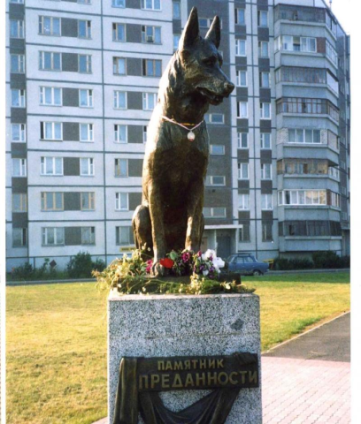 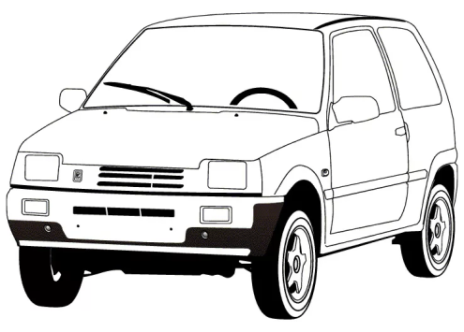 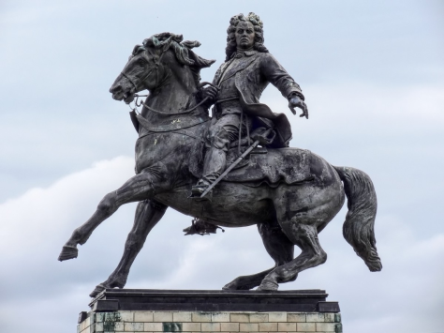 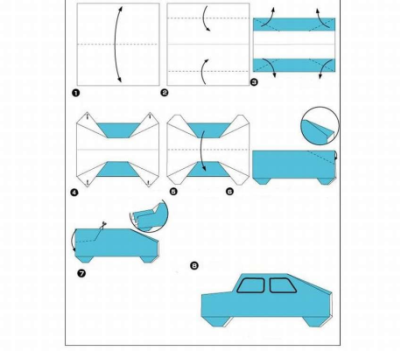 Раскраски, оригами
Достопримечательности
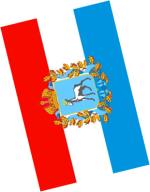 Символика
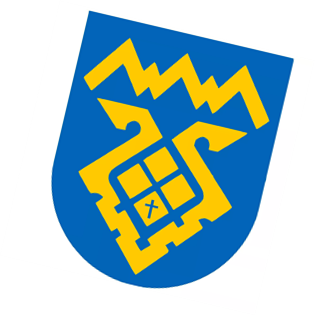 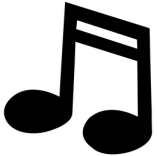 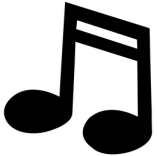 история
история
История Тольятти
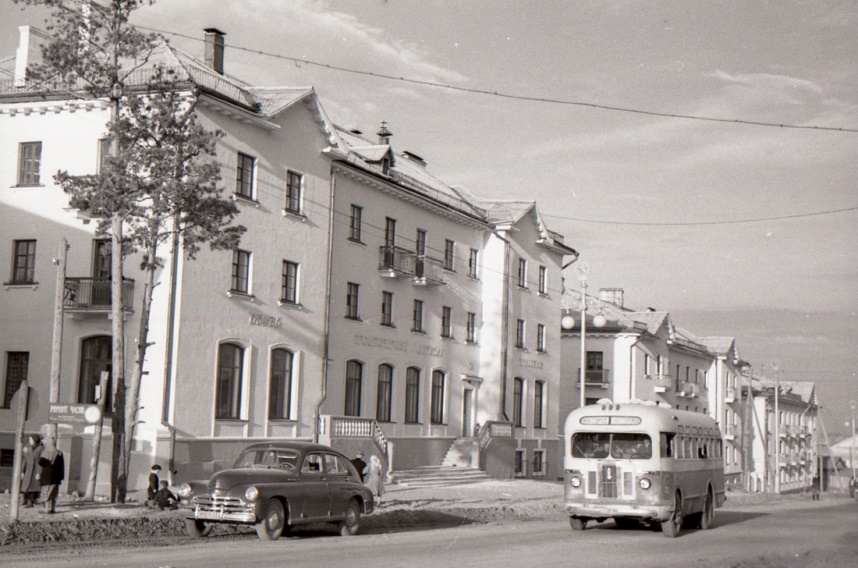 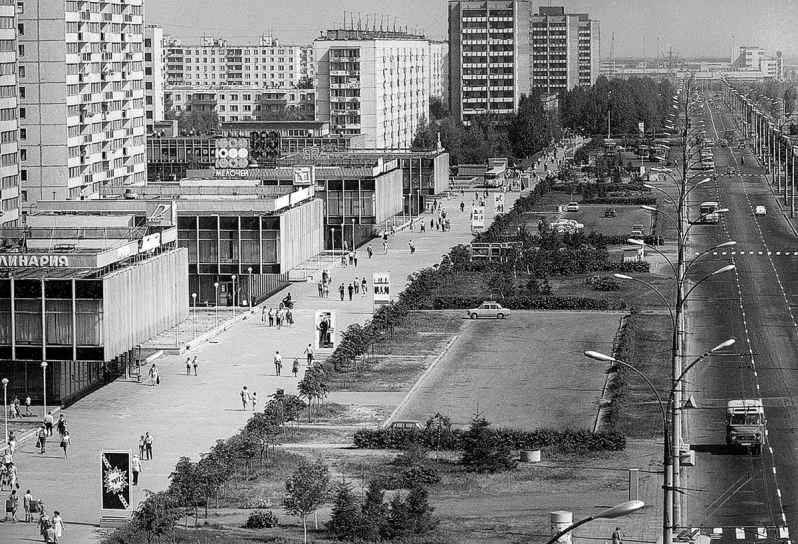 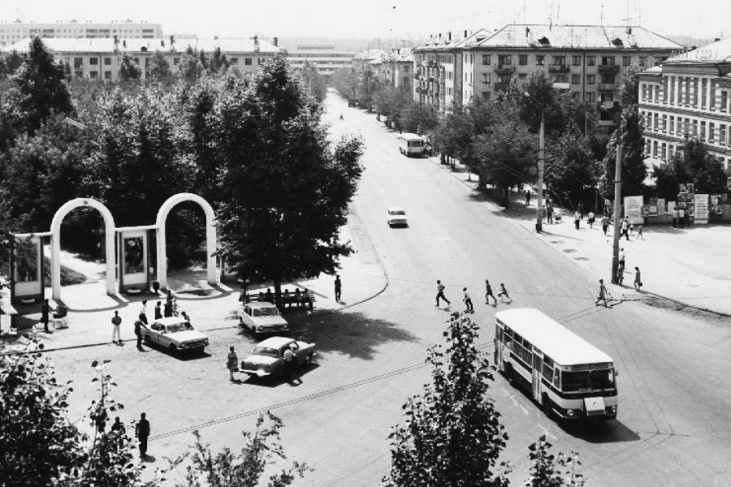 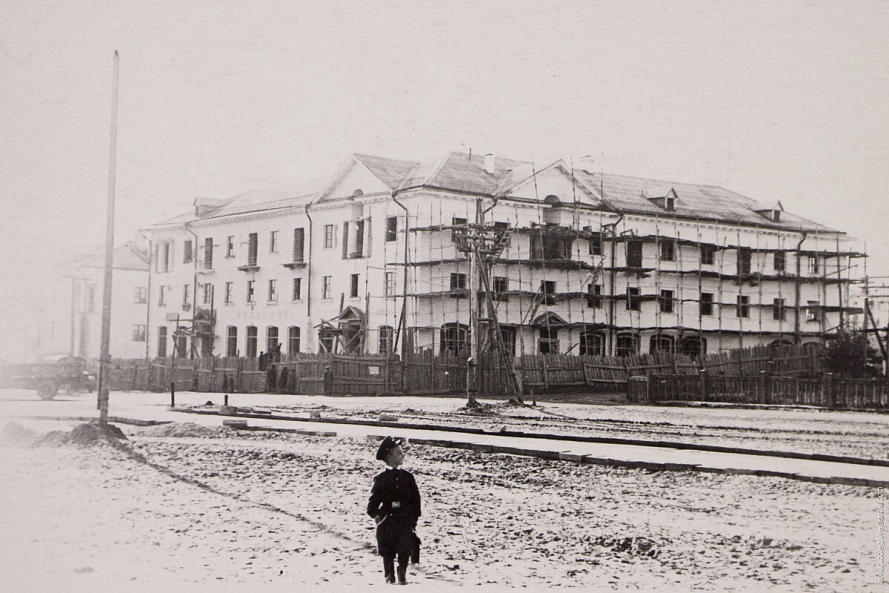 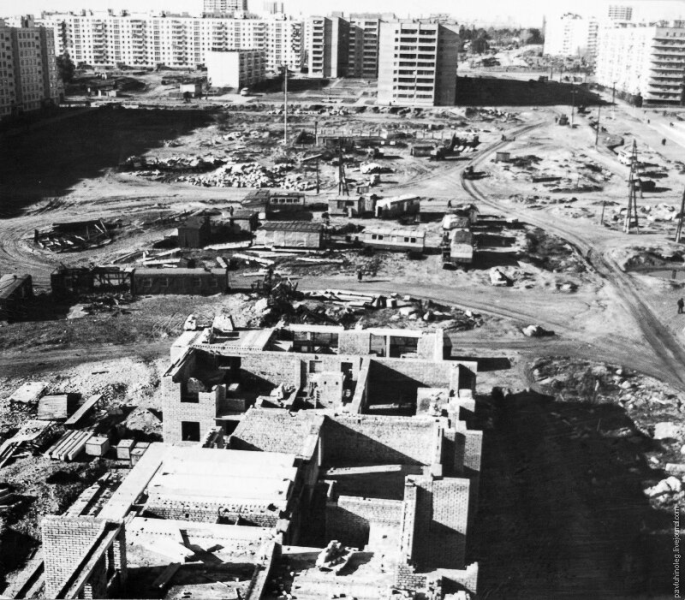 Заключительный этап
1. Презентация созданных рубрик, каждой подгруппой. Обзорная игра «Что я знаю о своём городе»
2. Создали фотокнигу, с помощью программы «ADOBE PHOTOSHOP» на тему: «Моя малая Родина-мой город Тольятти»
3. Проведение рефлексии с детьми о проведенной проектной деятельности, проведение опроса у детей об их отношении к своему городу
4. Проведение анкетирования родителей с целью выявления их мнения о проведенной работе
Включённость детей в проектную деятельность
Интерес к созданию фотокниги
Обратная связь
Удовлетворены своей работой




                          Неудовлетворенны своей работой
Большое спасибо Вам за участие в проекте!